Kupferspirale für junge Frauen
Informierte Entscheidung zur Verhütung an
ausgewählten Beispielen
Christiane Florack
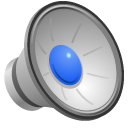 KUPFERSPIRALEKUPFERIUP, CUIUP
Abgabe von kleinsten Mengen an Kupfer
Beeinträchtigung der Spermien
Fremdkörperreaktion – verhindert Einnistung der Eizelle
keine Beeinflussung des Hormonzyklus
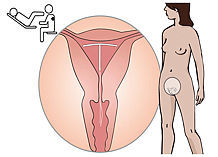 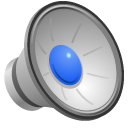 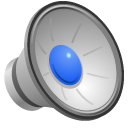 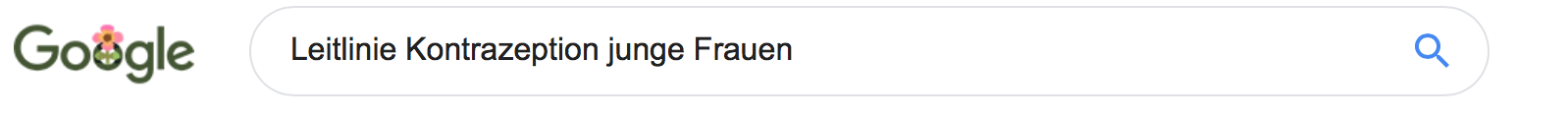 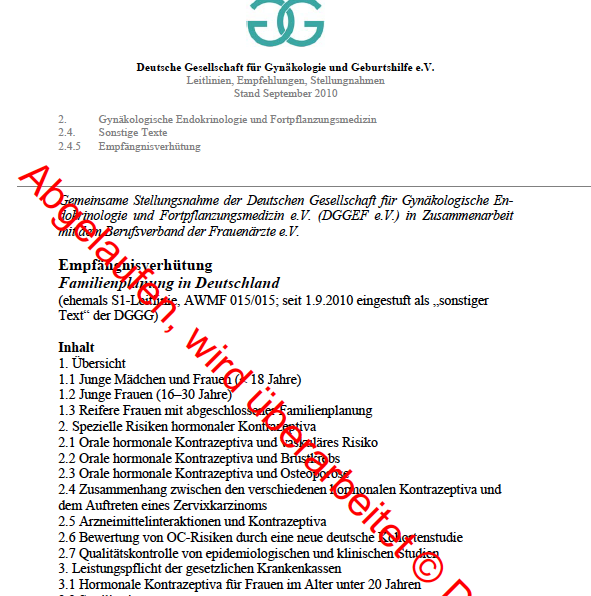 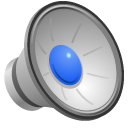 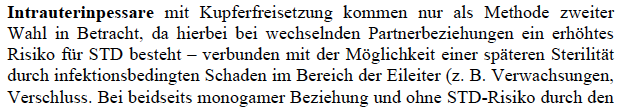 Zweite Wahl!
Risiko für Geschlechtskrankheiten!
Unfruchtbarkeit!
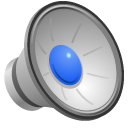 „erhöhtes Risiko, unfruchtbar zu werden“

„kinderlose Frauen mehr gefährdet“
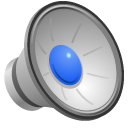 zweifelhafter Ruf der Kupferspirale
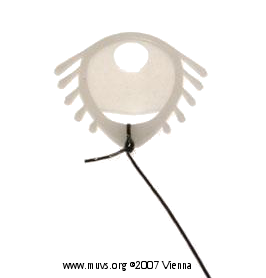 Spirale zur Verhütung namens Dalkon Shield 
in den 70er Jahren mit mangelnder klinischer Prüfung auf dem Markt eingeführt 
viele Frauen mit Unterleibsinfektionen, Eileiterschwangerschaften, Unfruchtbarkeit und 17 Todesfälle 
Ursache: geflochtener Rückholfaden, aufsteigende Entzündungen
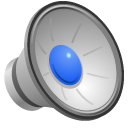 zweifelhafter Ruf der Kupferspirale
Beobachtungsstudie Anfang der 80er Jahre:
Zusammenhang zwischen Spiralen und Unterleibsentzündungen
Spirale
Unterleibs-
infektionen
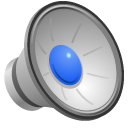 zweifelhafter Ruf der Kupferspirale
Beobachtungsstudie Anfang der 80er Jahre:
Zusammenhang zwischen Spiralen und Unterleibsentzündungen
Spirale
Unterleibs-
infektionen
Unfrucht-barkeit
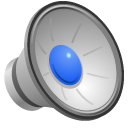 zweifelhafter Ruf der Kupferspirale
Beobachtungsstudie Anfang der 80er Jahre:
Zusammenhang zwischen Spiralen und Unterleibsentzündungen
Spirale
Unterleibs-
infektionen
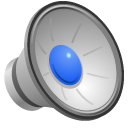 zweifelhafter Ruf der Kupferspirale
Beobachtungsstudie Anfang der 80er Jahre:
Zusammenhang zwischen Spiralen und Unterleibsentzündungen
Spirale
Unterleibs-
infektionen
wechselnde Partner /
STI 
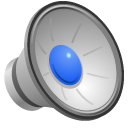 STI= sexuell übertragbare Erkrankungen
Kupferspirale Junge frauenunerwünschte Langzeitrisiken
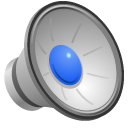 Kupferspirale Junge frauenunerwünschte Langzeitrisiken
Systematische Übersichtsarbeiten
Krashin 2015 Cochrane Review
Randomisiert kontrollierte Studien (RCTs)
Nur eine kleine Studien zu Kupferspiralen (23 Frauen)
Aussagekraft nicht ausreichend
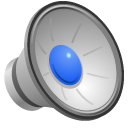 Krashin J et al. Hormonal and intrauterine methods for contraception for women aged 25years and younger. Cochrane Database Syst Rev 2015 Aug 17;(8):CD009805
Jatlaoui TC et al. The safety of intrauterine devices among young women: a systematic review. Contraception 2017;95:17 – 39
Kupferspirale Junge frauenunerwünschte Langzeitrisiken
Systematische Übersichtsarbeiten
Krashin 2015 Cochrane Review
Randomisiert kontrollierte Studien (RCTs)
Nur eine kleine Studien zu Kupferspiralen (23 Frauen)
Aussagekraft nicht ausreichend
Jatlaoui 2017
RCTs, Beobachtungsstudien
14 relevante Studien
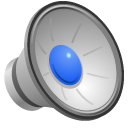 Krashin J et al. Hormonal and intrauterine methods for contraception for women aged 25years and younger. Cochrane Database Syst Rev 2015 Aug 17;(8):CD009805
Jatlaoui TC et al. The safety of intrauterine devices among young women: a systematic review. Contraception 2017;95:17 – 39
Jatlaoui 2017Methode
Suche: Dezember 2015 
Eingeschlossene Studien: Frauen 25 Jahre und jünger
Expulsion / Ausstoßung
Perforation der Gebärmutterwand

Spezifische Risiken bei Spiralen:
Vergleich junge Frauen zu älteren Frauen
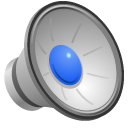 Jatlaoui 2017Methode
Suche: Dezember 2015 
Eingeschlossene Studien: Frauen 25 Jahre und jünger
Expulsion / Ausstoßung
Perforation der Gebärmutterwand

Spezifische Risiken bei Spiralen:
Vergleich junge Frauen zu älteren Frauen
Verhütungssicherheit
Infektion der Beckenorgane
stärkere Regelblutungen

Vergleich junge Frauen mit Kupferspirale zu jungen Frauen mit anderen Verhütungsmethoden

Vergleich junge Frauen zu älteren Frauen
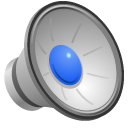 Jatlaoui 2017Perforation der Gebärmutterwand
insgesamt 4 Beobachtungsstudien
2 Studien „gute Qualität“, 2 „ schlechte Qualität“
Teilnehmerzahlen von 233 bis über 90.000 Frauen 

Perforationsrate in den beiden größeren Studien: 
etwa 0 bis 1 von 1000 Frauen unabhängig vom Alter der Frauen
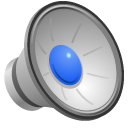 Berenson et al. Obstet Gynecol 2013; 121: 951–958
Jatlaoui 2017Perforation der Gebärmutterwand
Berenson et al. Obstet Gynecol 2013; 121: 951–958
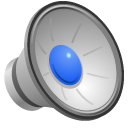 Jatlaoui 2017entzündliche Erkrankung der Beckenorgane
direkter Vergleich mit anderen Verhütungsmethoden:
nur für Hormonspiralen: kein Anhalt für höheres Risiko bei jungen Frauen mit Hormonspirale im Vergleich zu anderen Verhütungsmethoden

Vergleich Risiko bei jüngeren Frauen mit Kupferspirale zu älteren Frauen mit Kupferspirale:
kein Anhalt für ein erhöhtes Risiko bei jüngeren Frauen

Studienqualität meist schlecht!
falsche Vergleichsgruppen, Überdiagnosen und nicht berücksichtigte Störgrößen (Sexualverhalten und Kondomgebrauch)
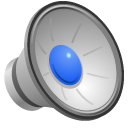 Jatlaoui 2017entzündliche Erkrankung der Beckenorgane
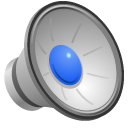 Berenson et al. Obstet Gynecol 2013; 121: 951–958
Jatlaoui 2017entzündliche Erkrankung der Beckenorgane
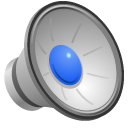 Berenson et al. Obstet Gynecol 2013; 121: 951–958
Jatlaoui 2017entzündliche Erkrankung der Beckenorgane
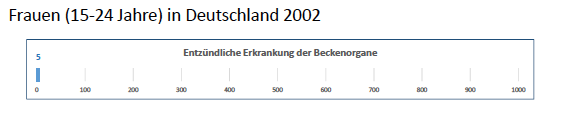 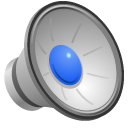 Berenson et al. Obstet Gynecol 2013; 121: 951–958
eileiterschwangerschaft / ektope Schwangerschaft
Gesamtbevölkerung: etwa 1 bis 2 von 1.000 Frauen pro Jahr
Berenson et al. Obstet Gynecol 2013; 121: 951–958
Jatlaoui 2017Unfruchtbarkeit / Infertilität
keine Studie zu Unfruchtbarkeit bei jungen Frauen
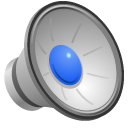 Skjeldestad 2008Unfruchtbarkeit / infertilität
Übersichtsarbeit zur Frage Unfruchtbarkeit nach Verhütung mittels Spirale  (Frauen aller Altersklassen):
Schwangerschaftsraten nach Entfernen der Spirale gleichverteilt wie in der Normalbevölkerung
Eingeschränkte Qualität der eingeschlossenen Studien und geringe Studiengröße!
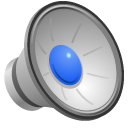 Skjeldestad et al. The impact of intrauterine devices on subsequent fertility. Curr Opin Obstet Gynecol. 2008;20:275-80
Pilotstudie Stoddard 2015Unfruchtbarkeit / infertilität
Kleine Pilotstudie nur 111 Frauen! Aussagekraft nicht ausreichend!
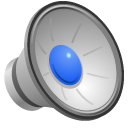 Stoddard et al. Eur J Contracept Reprod Health Care 2015; 20: 223–230
Jatlaoui 2017Starke Regelblutungen / Anämie
kein direkter Vergleich mit andere Verhütungsmethoden 
keine Studie untersucht den Endpunkt Anämie 
Insgesamt kein oder nur minimaler Unterschied zwischen den verschiedenen Altersgruppen
Berenson et al. Obstet Gynecol 2013; 121: 951–958
Jatlaoui 2017Starke Regelblutungen / Anämie
Berenson et al. Obstet Gynecol 2013; 121: 951–958
Fazit
Mythen und Fakten
Evidenzbasierte Gesundheitsinformationen wichtig!
Erstellung schwierig

Wenige aussagekräftige Studien zu Kupferspiralen bei jungen Frauen
Methodische Qualität der Studien gering
Studien zu klein
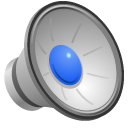